Year 1 
Week 1, Term 4
Contents
Thursday
Number Talk
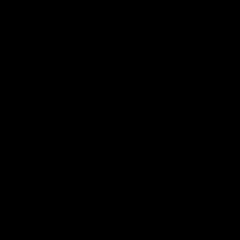 The Jump Strategy
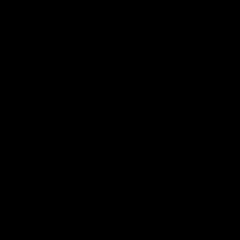 Your task...
Make sure you use the jump strategy to solve these problems. I would like to see you use a number line. You can draw it on paper and insert on the next page or simply upload to your Week 1 work on Google Classroom.
61 + 15 =
Question 1
39 + 29 =
Question 2
54 - 19 =
Question 3
31 - 25 =
Question 4
My work
Insert a photo of your work here.
Friday
Number Talk
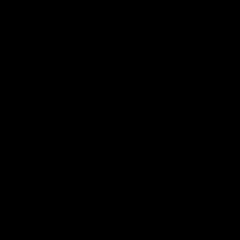 Your task...
Click on this link to watch how to play this game. 
https://sites.google.com/education.nsw.gov.au/get-mathematical-stage-1/contexts-for-practise/doubles-fill

You will need two templates to play this game. 
A spinner and a gameboard. Template one and Template two.
Alternative Resources